Roman.Piontek@ProQuest.com
ProQuest =
Полный комплект
Контента + ПО для библиотек
>650 продуктов
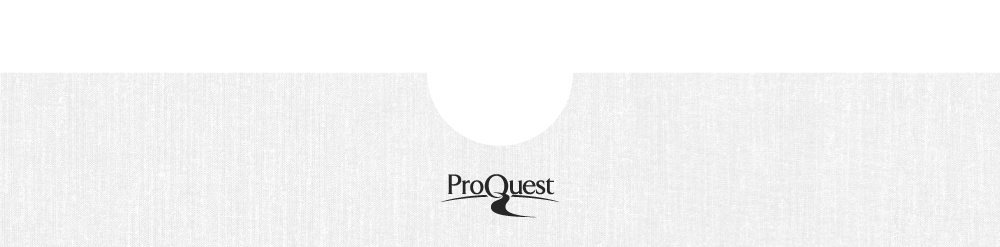 Контент компании ProQuest
Электронные книги







Базы данных – статьи, журналы, диссертации...

PQDT, ProQuest Central, ABI/Inform…
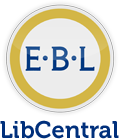 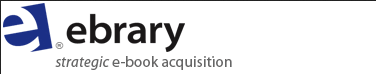 ПО компании ProQuest
ПО для управления фондами библиотек
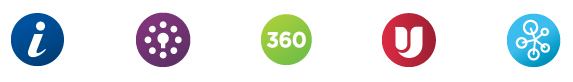 Предоставление фондов в едином виде:

«discovery»
= Не только поиск
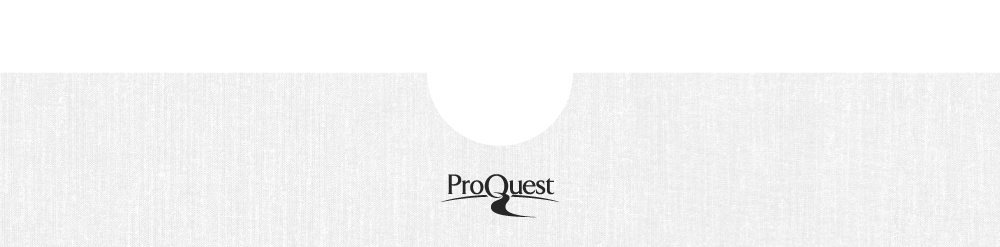 Единое окно поиска
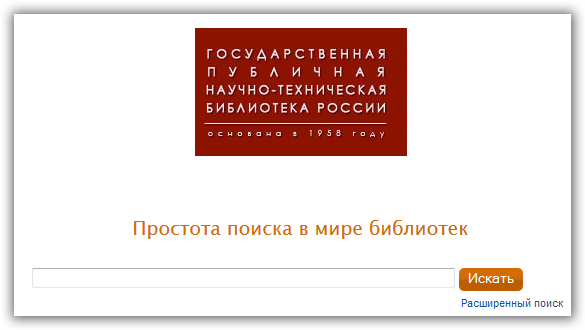 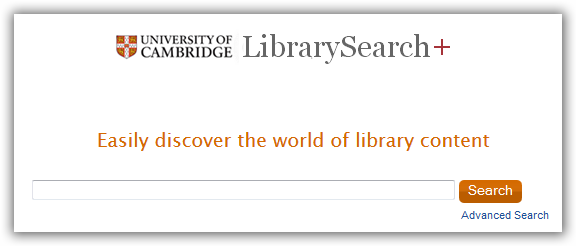 Программное обеспечение
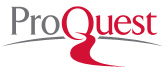 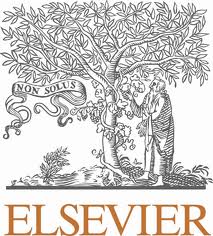 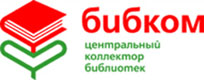 контент

         

интерфейс
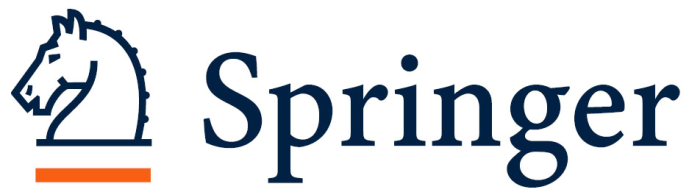 + Х
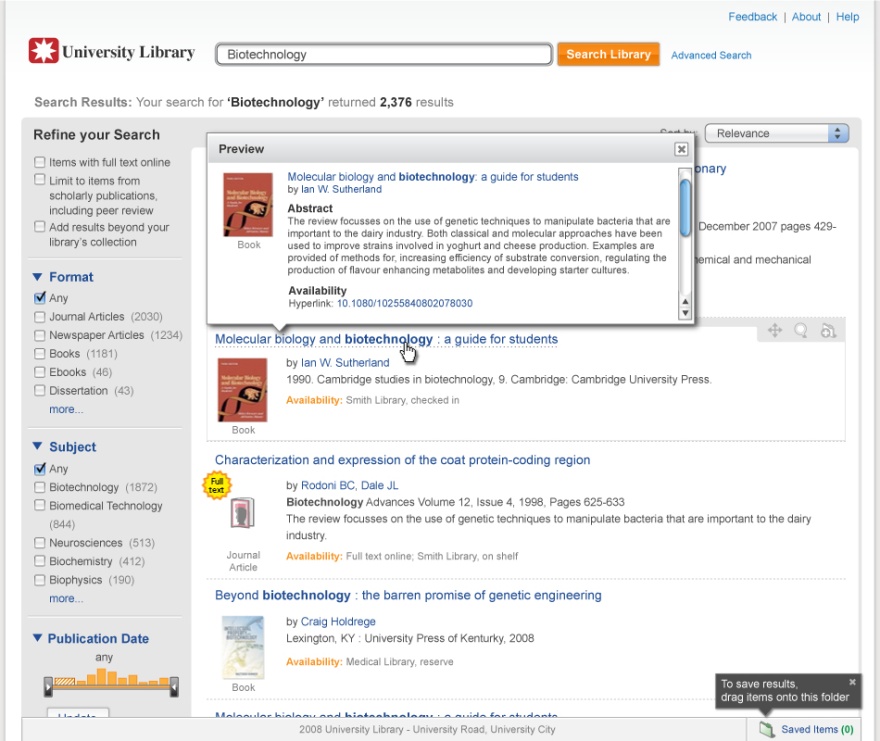 «Knowledgebase»
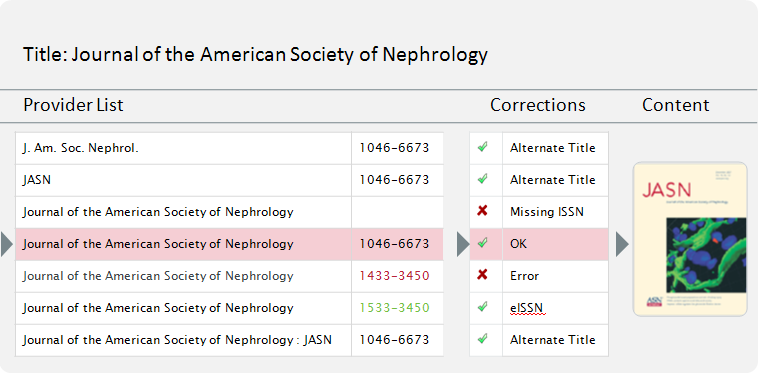 1. список поставщиков
2. список баз данных/коллекций
3. список норм. названий + ISSN/ISBN
Один, центральный индекс
источники
Аааа		Ээээ
Бббб	...	Юю
Вввв		Яяяя
1
Аааа
Бббб
Вввв

            ...

	Ээээ
	Юю
	Яяяя
2
Аааа		Ээээ
Бббб	...	Юю
Вввв		Яяяя
3
Аааа		Ээээ
Бббб	...	Юю
Вввв		Яяяя
4
Аааа		Ээээ
Бббб	...	Юю
Вввв		Яяяя
- скорость
- релевантность
одновременный поиск в несколько источниках
Индекс
источники
RUSMARC
<searchField name=“Title”>
<searchField name=“Author”>

<displayField name=“Title”>
<displayField name=“Author”>

<filter name=“ContentType”>
<filter name=“Genre”>

…
MARC21
XML
TXT
единый формат
для поиска и фильтрования
Систематическое наполнение метаданных
[Speaker Notes: Данные собираются из многих издательств и разных источников. Части касающиеся одной книги, статьи и т.д. собираются из всех этих данных. Таким образом не удаляются записи с меньше полями, но каждая запись в системе Summon является накоплением информации из разнообразных источников.
Информация из полных текстов включается в глубокое индексирование. Доступ к самим полным текстам конечно должен быть обнаруженым через соответственного поставщика.]
Один интерфейс для подписок, каталога и OA
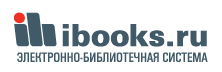 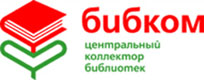 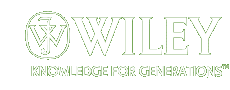 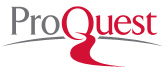 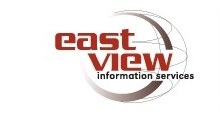 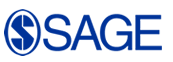 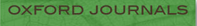 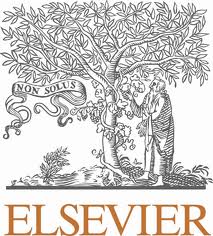 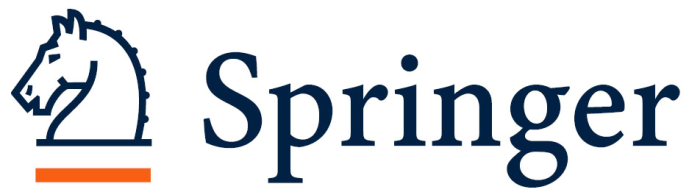 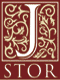 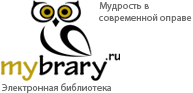 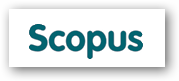 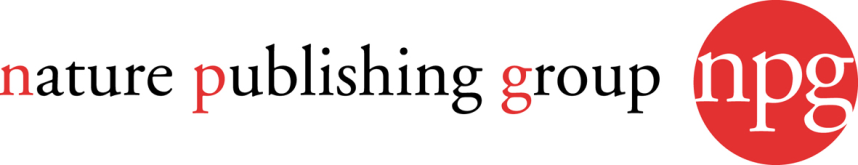 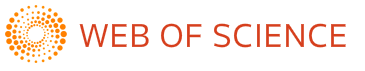 Индекс в цифрах
2,5 миллиардов записей

9100+ издательств
	=> непосредственно, неитрально

90+ типов материала

почти 800 клиентов в мире (1900 инсталл.)

Индивидуальный тестовый доступ
13
Один индекс
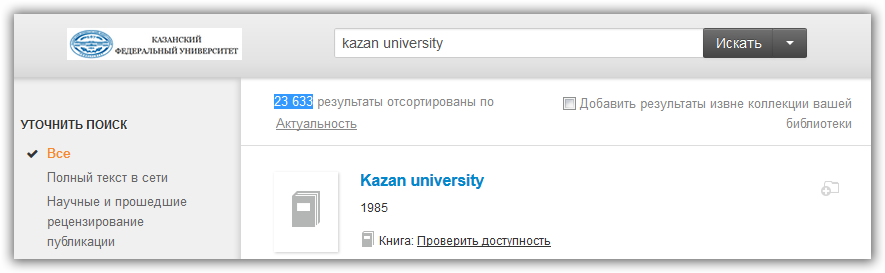 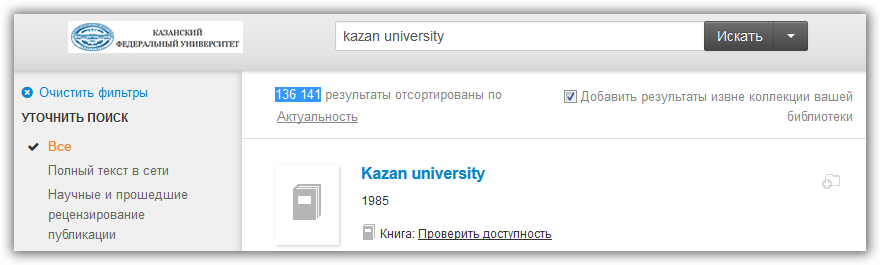 Индивидуальные настройки: API
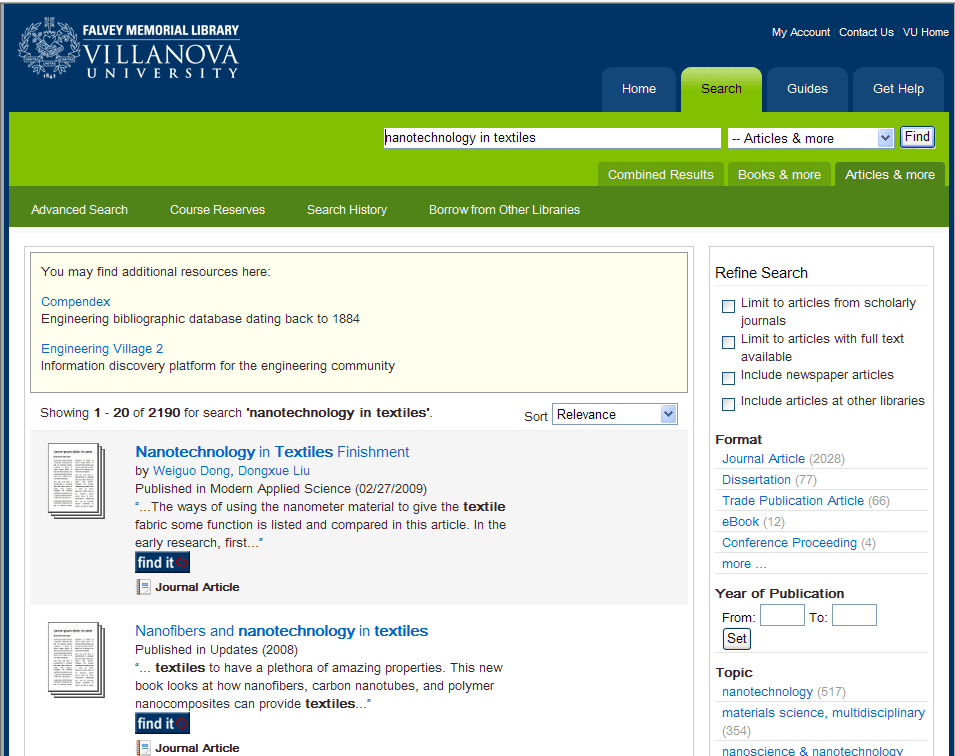 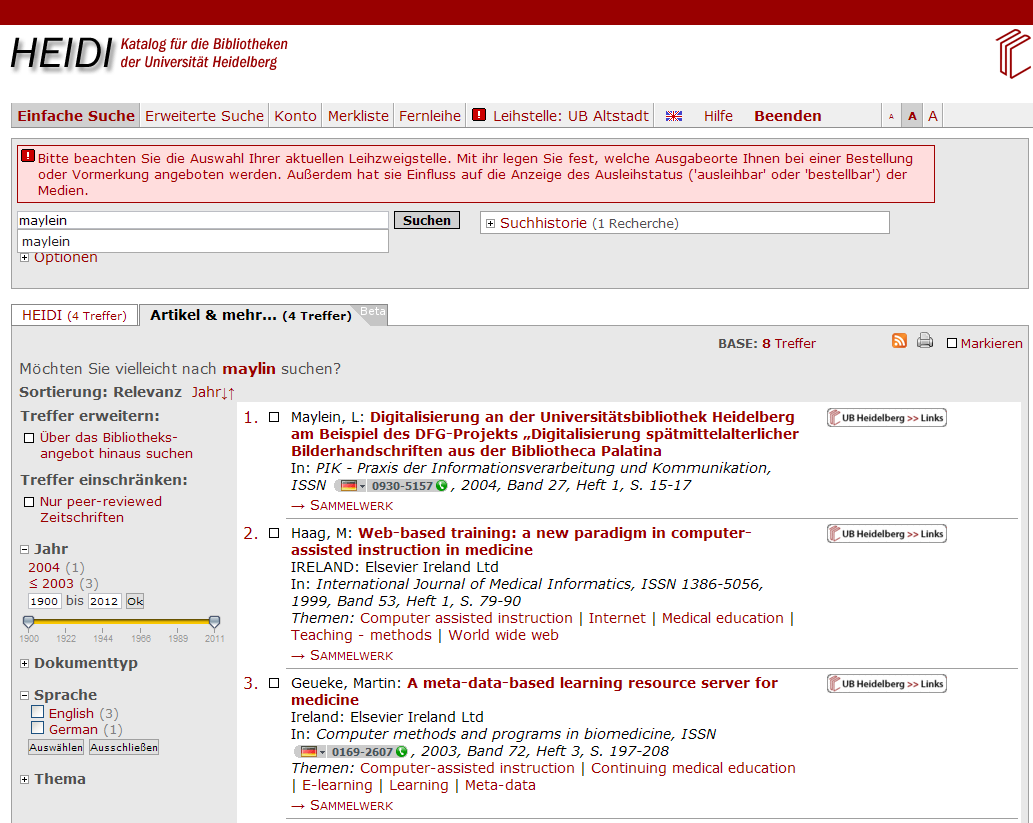 [Speaker Notes: Взять данные Summon и гибко адаптировать под собственный интерфейс]
Индекс + API
источники
ЭБС
API
Аааа
Бббб
Вввв

            ...

	Ээээ
	Юю
	Яяяя
ЖУРНАЛЫ
КАТАЛОГ
...
интерфейс
индекс
http://flow.ProQuest.com/
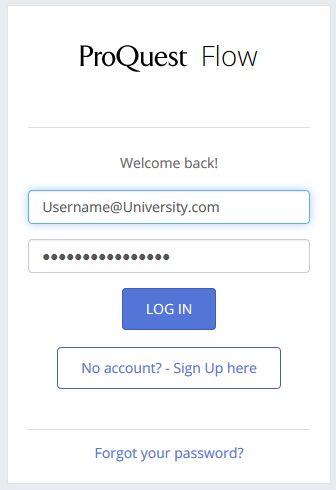 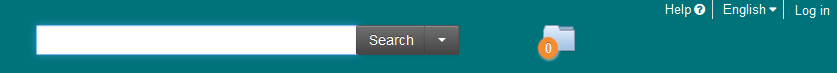 Прямое сохранение полного текста во Flow
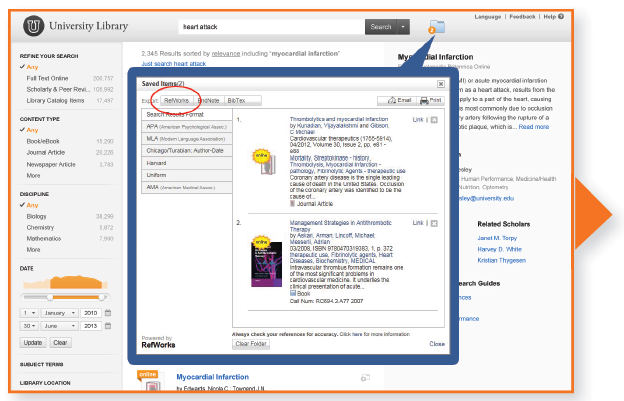 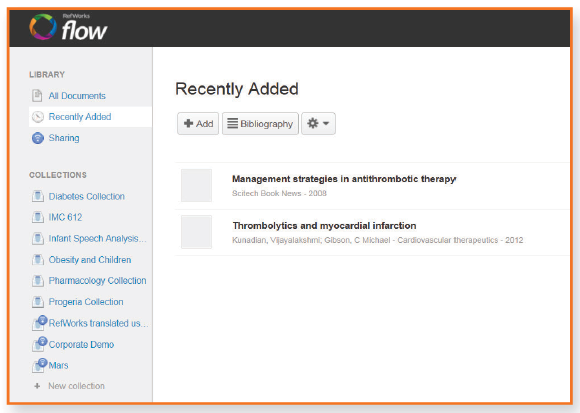 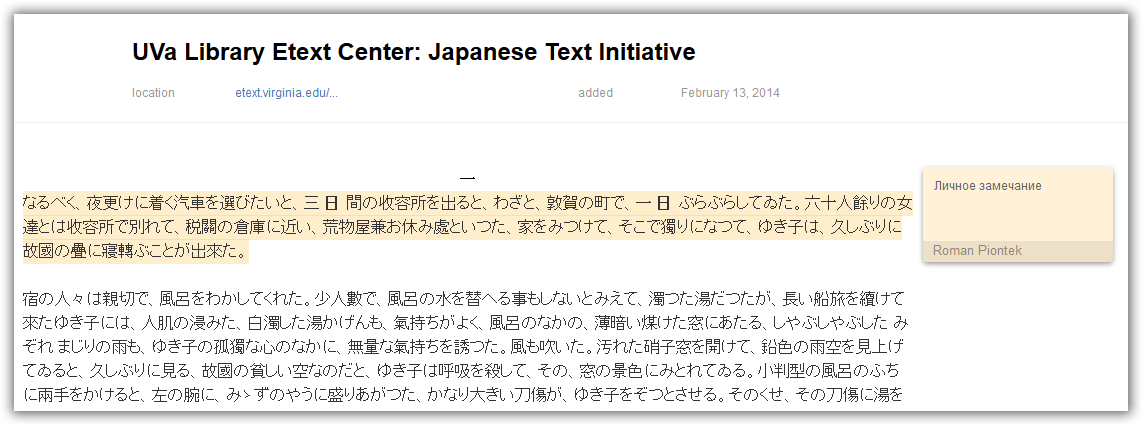 Управление проектами
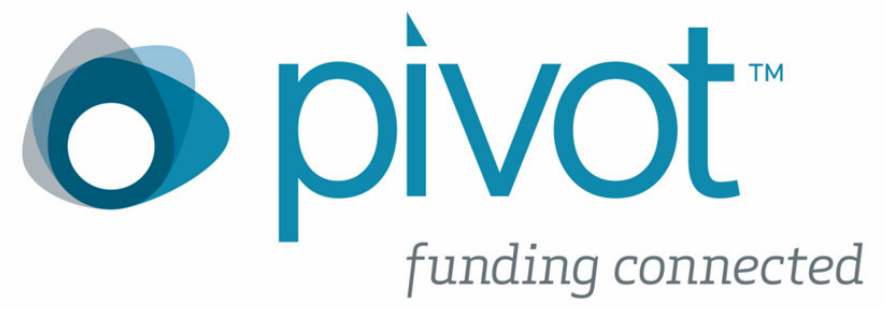 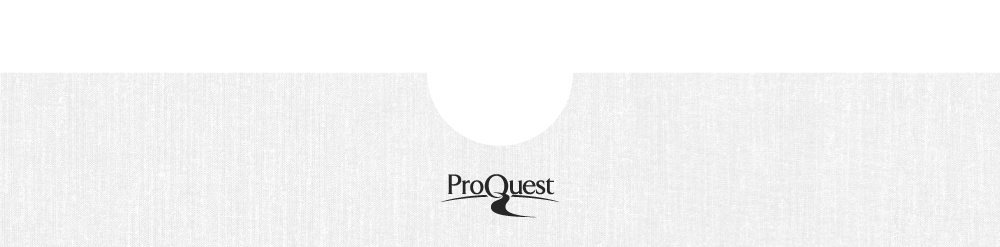 Финансирование – кто, где, как?
> 30.000 проектов во всем мире
> 11.500 спонсоров

разные отрасли:
естественные, социальные, гуманитарные науки
		  
> 3,5 миллионов профилей исследователей
из > 2000 исслед. учреждений
									с опцией добавления!
Опции поиска
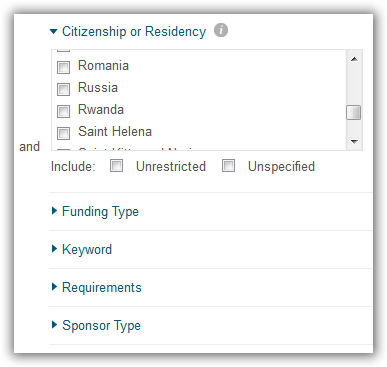 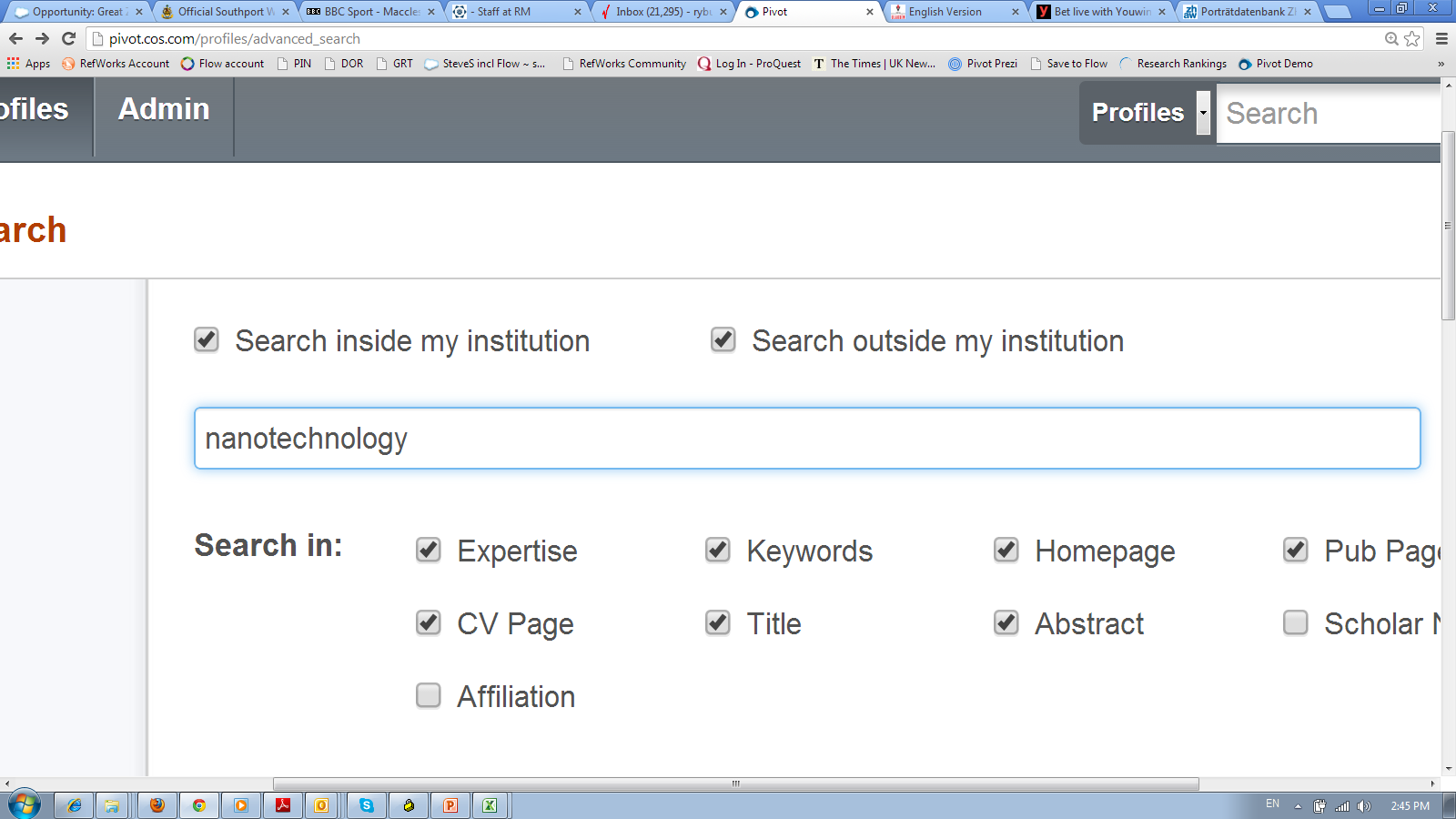 Подробные профили исследователей
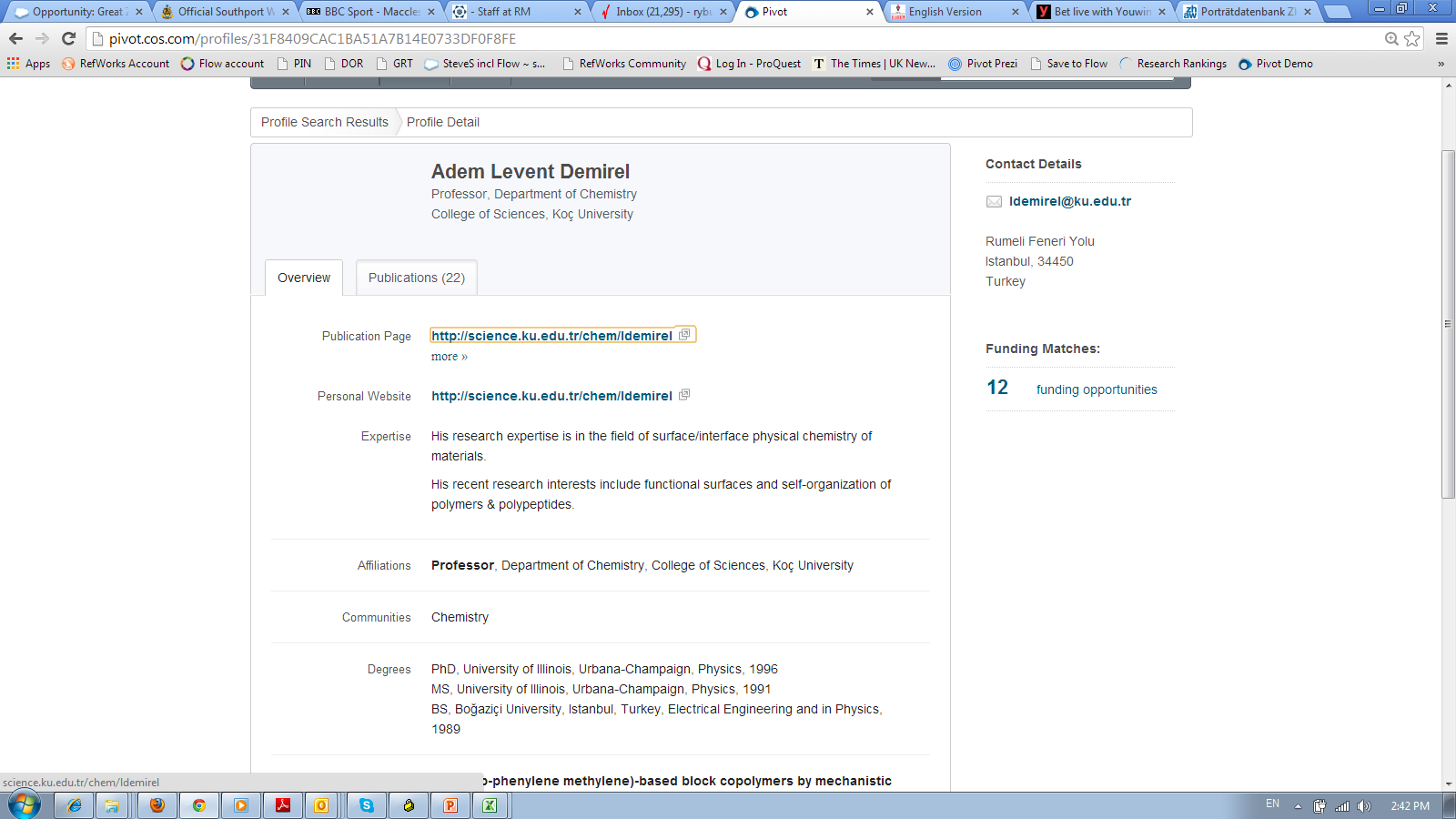 экспертиза
проекты
22
Списки публикаций
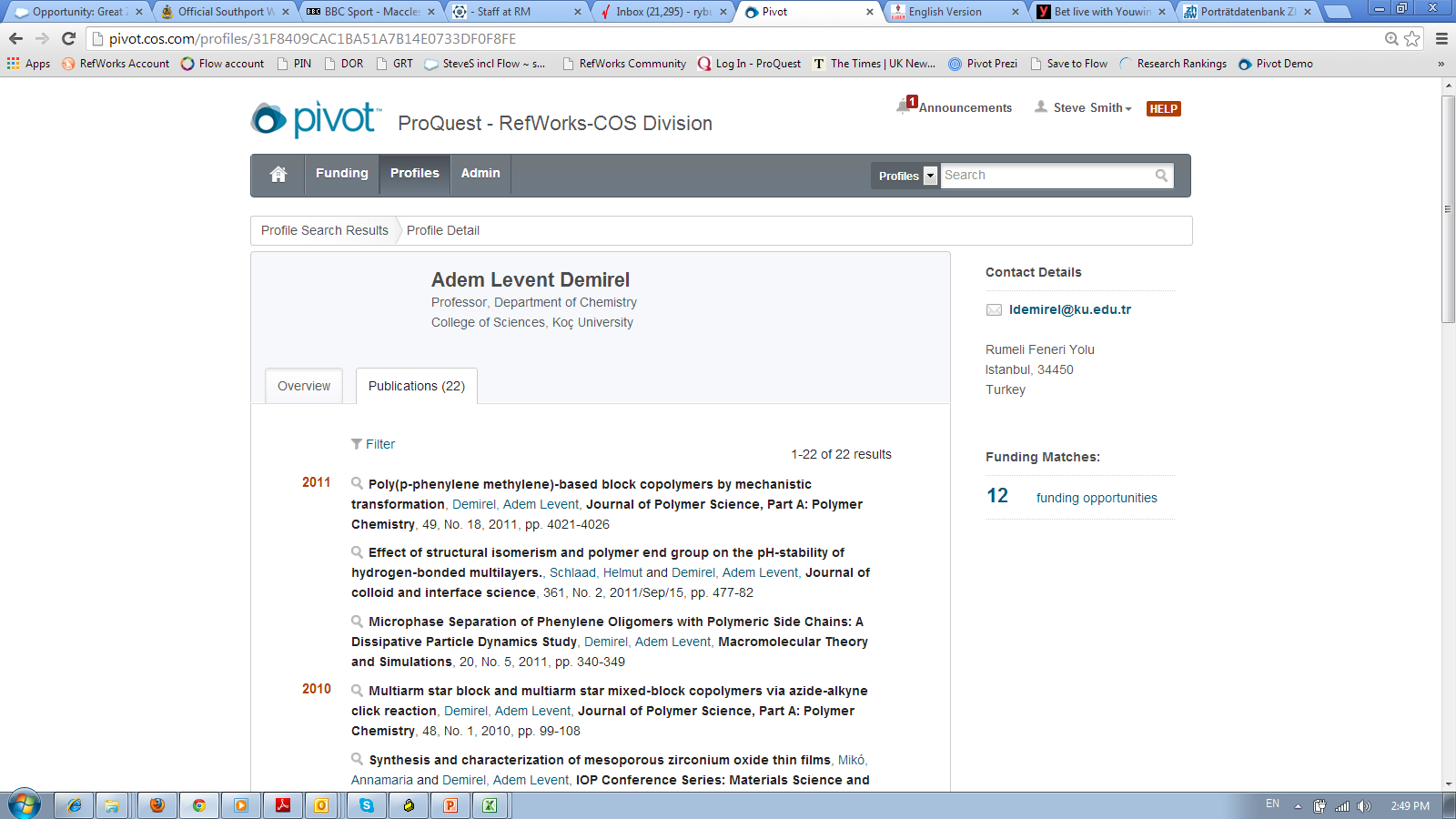 Опции
Поиск по проектам во всем мире =>
							повышение перспектив финансирования
Сохранение перспективных проектов в “активном списке”
Сохранение лишь интересных проектов в “второстепенном списке”
Индивидуальные функции воспоминания о крайных сроках
Обзор и объемные статистики активности в вашем учреждении
Добавка проектных перспектив к профилям исследователей
Оценивание ситуации интересов в учреждении
Разнообразные фильтры
Рассылка сообщений ряду сотрудников учреждения
Группирование исследователей
Виджет для интегрирования в страници интернета
Снабжение проектных перспектив с замечаниями
Благодарю Вас!

Roman.Piontek@ProQuest.com
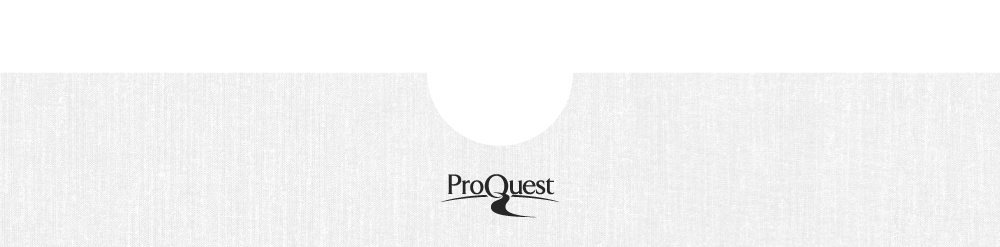